Year 2: Plants and Trees Knowledge Mat: How does your garden grow?
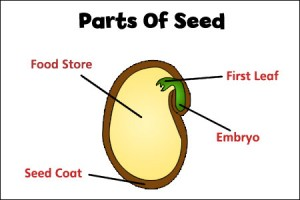 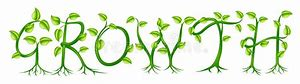 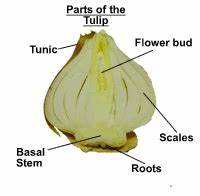 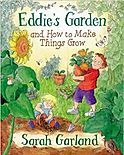 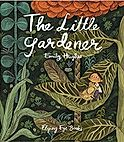 Year 2: Living things and their habitats Knowledge Mat: Do living things depend on each other?
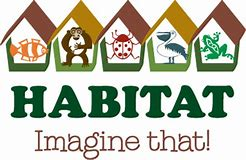 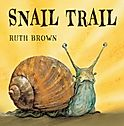 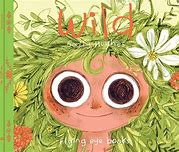 Year 2: Animals including humans Knowledge Mat – How will I grow up healthy?
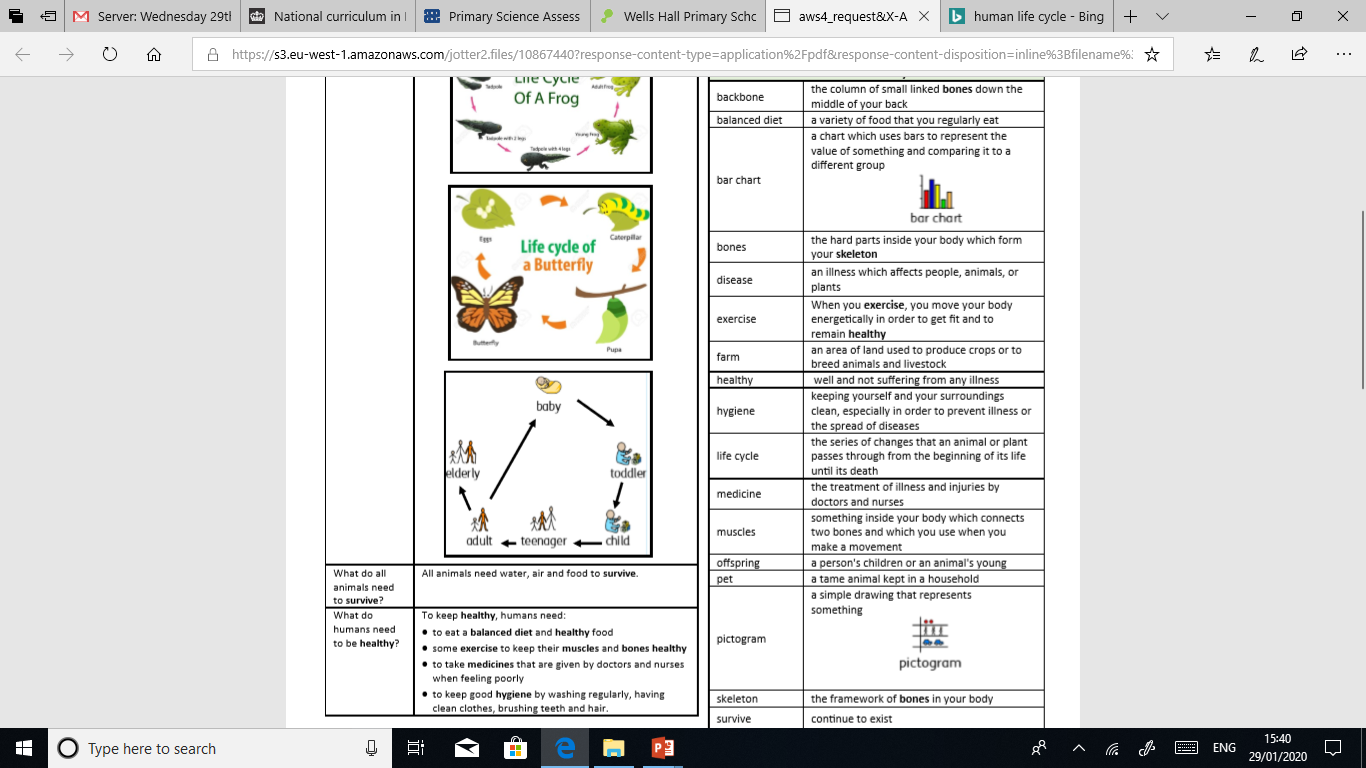 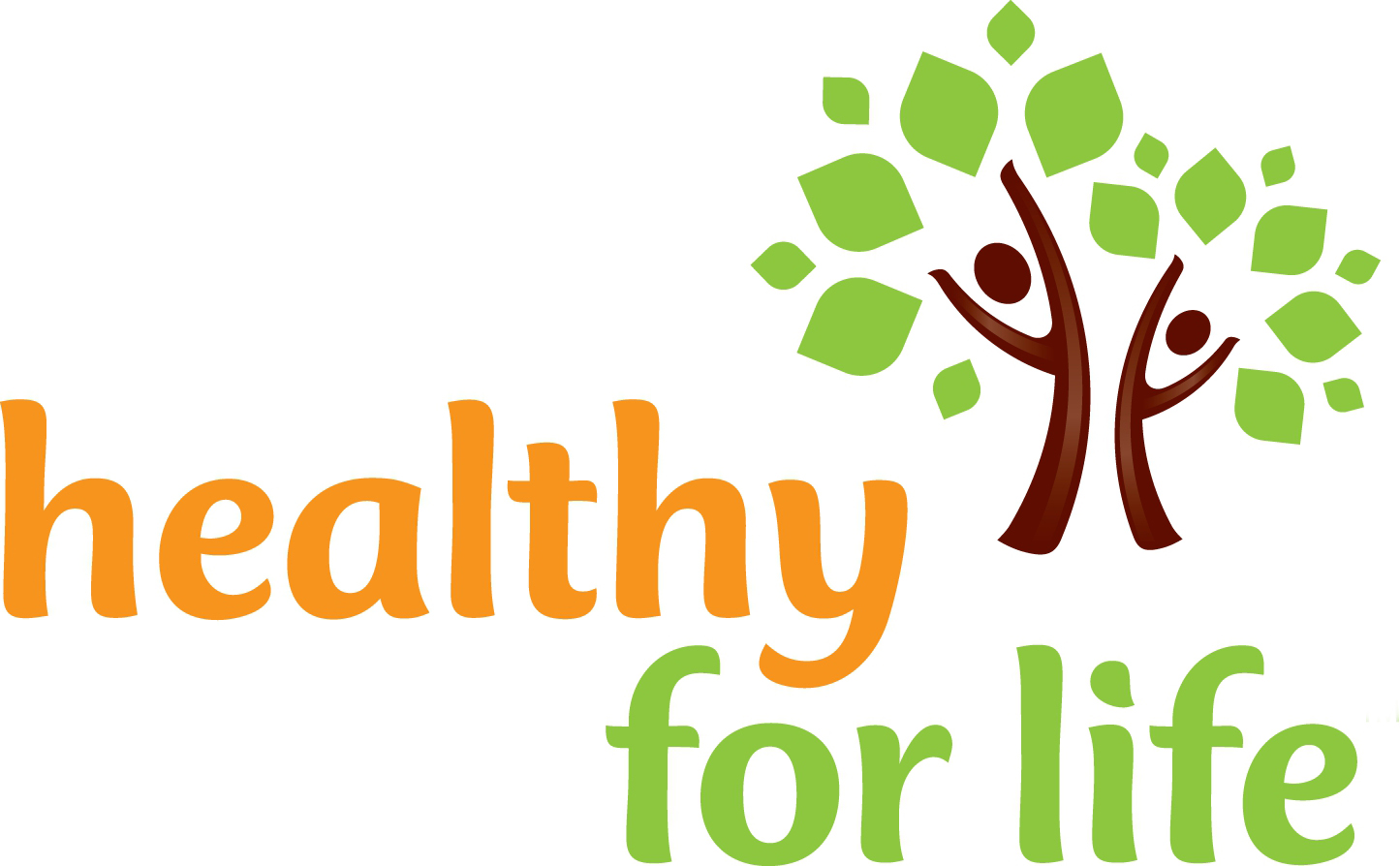 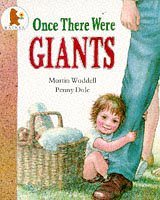 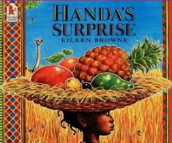 Year 2: Materials Knowledge Mat:  How useful are materials?
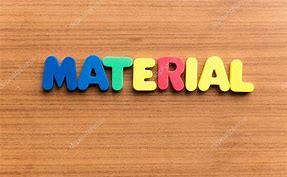 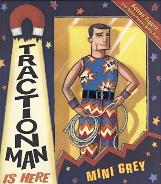 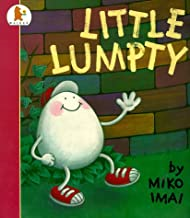